HLA molekulas transplantācijā, autoimunitātē un infekciju kontrolē.
Piedzīvojums komiksu grāmatā.


Autori
Ēriks Reits (Eric Reits) un Žaks Nēfjes (Jacques Neefjes)

Medicīniskās bioloģijas departaments, Amsterdamas Universitātes Medicīnas centrs, AMC, Meibergdreef 15, 1105 AZ Amsterdama, Nīderlande.
Šūnu un ķīmiskās bioloģijas departaments, ONCODE Institūts, Laidenas Universitātes Medicīnas centrs, LUMC, Nīderlande
Kontakti: e.a.reits@amc.uva.nl vai j.j.c.neefjes@lumc.nl

Tulkojusi Karīna Siliņa, rediģējusi Ieva Gutovska
Pirms apmēram 1900 gadiem divi arābu brāļi un arīdzan ārsti -  Kosma un Damians, veica pirmo zināmo transplantāciju – aizvietojot tirgoņa gangrēnas skarto kāju ar viņa verga kāju. Par verga likteni vēsture klusē, visticamāk, tas tomēr nebija brīvprātīgs ziedojums.
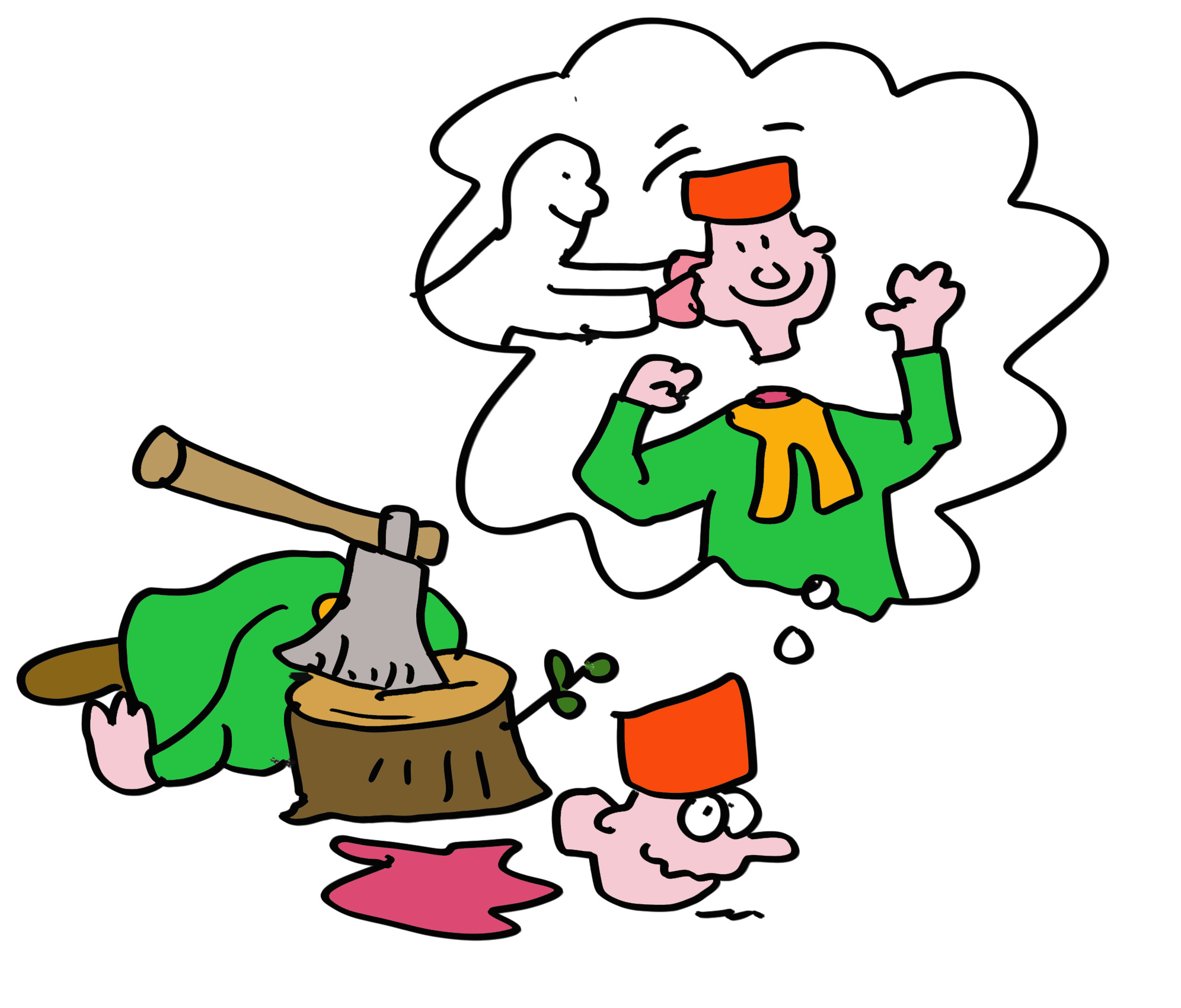 Šāda brīnumaina medicīniskā procedūra veicināja brāļu beatifikāciju, un viņi kļuva par transplantāciju svētajiem aizbildņiem. To noteikti veicināja arī fakts, ka abiem viņu kristīgās ticības dēļ tika nocirstas galvas. Domājams, šis misēklis tika izlabots, atgriežot galvas atpakaļ uz pleciem, brāļiem nonākot Debesīs.
Kādēļ veikt transplantāciju ir tik grūti, kāds tam ir evolucionārs pamatojums? Par to droši vien prātoja arī Darvins, taču viņš nezināja, ka gandrīz visos daudzšūnu eikariotos organismos ir viena unikāla olbaltumvielu jeb proteīnu grupa.
Sāksim ar divām unikālām proteīnu grupām mūsu ķermenī. Tām raksturīga visaugstākā polimorfismu jeb mainības pakāpe starp indivīdiem. Tās ir unikālas, jo gandrīz visi pārējie proteīni cilvēku starpā ir tuvu identiski. Šie polimorfie proteīni ir tā saucamie transplantācijas antigēni, saukti arī par galveno audu saderības kompleksu (no angļu valodas «major histocompatibility complex», MHC), kas ietver divu tipu molekulas apzīmētās kā MHC I un MHC II. Cilvēkiem tās dēvē par I un II klases cilvēka leikocītu antigēniem (no angļu valodas «human leucocyte antigen» HLA).
Vissvarīgākās HLA molekulas transplantācijā ir HLA-A, HLA-B un HLA-C, kas ir MHC I klases molekulas, kā arī HLA-DR, HLA-DQ un HLA-DP, kas ir MHC II klases molekulas. 
HLA-A, HLA-B un HLA-C sastopamas uz gandrīz visu šūnu virsmām (izņemot eritrocītus), savukārt HLA-DR, HLA-DQ un HLA-DP veidojas uz, galvenokārt imūnšūnu, virsmām.
HLA molekulas ir tik polimorfas, ka grūtniecēm bieži veidojas antivielas pret atšķirīgajām bērna tēva HLA molekulām. Senāk šādas antivielas tika izmantotas paternitātes noteikšanā pirms bija pieejami ģenētiskie testi. Grūtnieču asins serumus (kas satur šīs antivielas) izmantoja arī transplantācijās. Imunologu darba grupu sanāksmēs laboratorijas apmainījās ar dažādiem grūtnieču serumiem, testēja tos, un dažādās novērotās reakcijas nosauca attiecīgajās HLA darba grupās. Kā rezultātā tika identificēti HLA-A, -B un -C tipi, kā arī to apakštipi,  kas tika numurēti pēc kārtas, piemēram, HLA-A1, A2 un tā tālāk. Līdzīgi notika arī ar HLA-DR, -DQ un -DP molekulām. Tāpēc tavos audos var atrasties, piemēram, HLA-A1, -B8, -Cw7, -DR3, -DQ2 un DPw1 proteīni, ko mantoji no mātes puses, un HLA-A2, -B27, -Cw1, -DR4, -DQ3 un DPw4 proteīni, ko mantoji no tēva puses.
Mūsdienās HLA tipēšanu veic, izmantojot DNS analīzes. Tiek lēsts, ka sievietes spēj izšķirt vīrieša HLA tipus pēc smaržas, kas veicina ģenētiski atšķirīgākā partnera izvēli.
HLA polimorfisms veicina cilvēku populācijas daudzveidību, taču tas ir arī milzīgs šķērslis veiksmīgai orgānu transplantācijai, kam nepieciešama pēc iespējas tuvāka saderība starp donora un recipienta HLA tipiem *. Gadījumos, kad ideāla saderība nav pieejama, tiek lietoti spēcīgi imūnsupresējoši medikamenti, lai novērstu transplantētā orgāna atgrūšanu.

*ideālu HLA saderību atrast ir ļoti grūti. Vislielākā iespējamība atrast labu saderību ir starp māsām un brāļiem.
Darvinam šī būtu grūti atminama mīkla, jo diezin vai evolucionārie HLA polimorfisma iemesli ir sava perfektā partnera saošana, patiesā bērna tēva atrašana vai orgānu transplantāciju ierobežošana.
Ir jāņem vērā vēl kāds būtisks faktors. Vīrusi un citi patogēni ir plaši sastopami mums visapkārt dabā. Koronavīruss, gripa, ebola, bakas un vairums citu vīrusu  izmanto mūsu ķermeņa šūnas, lai pavairotu paši sevi. Pat sevi ierobežojošas infekcijas būtu mums letālas, ja nebūtu imūnsistēmas. Un jautājums ir vienkāršs: kā imūnsistēma spēj pamanīt vīrusus, kas slēpjas mūsu šūnās un paspēj tos nogalināt pirms tie nogalina mūs?
Lai ierobežotu vīrusu izraisītos bojājumus, imūnsistēma ir izveidojusi vairākus aizsargmehānismus. Makrofāgi (M𝜙) ir šūnas, kas spēj “apēst” baktērijas un vīrusus, neitrofili izdala vielas, kas ir nāvējošas baktērijām, B šūnas ražo antivielas, T līdzētājšūnas (no angļu valodas «T helper cells», TH) atbalsta gan B šūnu gan citu imūnšūnu funkcijas, un T galētājšūnas (no angļu valodas «cytotoxic T lymphocytes», CTL) nogalina vīrusu inficētas šūnas (un pat vēža šūnas).
Bet kā gan T galētājšūnas zin, kuras šūnas ir jānogalina? Vai tādēļ vien, ka vīrusi atrodas inficēto šūnu iekšpusē, tie ir paslēpušies no T šūnu uzraudzības? Nebūt nē. Vīrusam vairojoties šūnas iekšpusē, mazi vīrusu proteīnu fragmenti tiek nogādāti uz inficēto šūnu virsmas kompleksos ar HLA-A, -B vai -C molekulām. T galētājšūna atpazīst vīrusu proteīnu fragmentus, kas atrodas kompleksā ar VIENU specifisku HLA molekulas tipu. Šī fenomena, saukta par HLA-restrikciju, atklāšana bija tik nozīmīga, ka vainagojās ar divām Nobela prēmijām. Katrs MHC I klases molekulu tips spēj saistīties ar dažādiem proteīnu fragmentiem (prezentēt atšķirīgus peptīdu repertuārus), kas ļauj imūnsistēmai atpazīt daudzveidīgas mērķmolekulas (piemēram, dažādu vīrusu proteīnus) un nogalēt šūnas, kas tādas satur .
Kāpēc šūnās veidojas vīrusa proteīnu fragmenti? Vīrusu proteīni, tā pat kā pilnīgi visi proteīni šūnas iekšienē, tiek degradēti. Specializēta nano-mašīna, ko sauc par proteasomu, darbojas kā proteīnu pārstrādes stacija un sašķeļ proteīnus fragmentos. Citi šūnas enzīmi sašķeļ šos fragmentus vēl īsākos peptīdos. Daži no šiem peptīdiem no šūnas citozola nonāk endoplazmatiskajā tīklā (no angļu valodas «endoplasmatic reticulum», ER), kur tie piesaistās HLA molekulām. Tiklīdz HLA molekula ir izveidojusi kompleksu ar kādu peptīdu, tā pārvietojas no endoplazmatiskā tīkla uz šūnas virsmu, kur nogaida, kad to pamanīs T galētājšūna (citos vārdos, HLA molekula prezentē peptīdu T šūnai).
Atgriezīsimies vēlreiz pie HLA polimorfisma. Kā jau visiem labi zināms, korona un gripas vīrusiem piemīt īpaša spēja mainīties, lai izvairītos no antivielām (atcerēsimies alfa, delta, omikron….).  Lai mazinātu šādu izvairīšanos no T galētājšūnām, HLA alēles (gēnu varianti) prezentē atšķirīgus peptīdu repertuārus. Kā rezultātā, cilvēkā tiek prezentēti tik daudz un dažādi peptīdi, ka vīrusam ir grūti izmainīt tos visus, lai izvairītos no T šūnu atpazīšanas. HLA tipu lielā dažādība starp cilvēkiem nozīmē, ka, pat ja vīrusam izdotos izmainīties kādā indivīdā tik ļoti, ka tas nepiesaistās nevienai HLA molekulai un kļūst T šūnām neredzams, tas noteikti tā nebūs nākamajā indivīdā, ko tas inficēs. Ja mums būtu identiskas HLA molekulas, izmainītie vīrusu varianti nogalētu visu populāciju. Taču tagad tiem izdodas kaitēt vien daļai populācijas, kurai HLA molekulas nav piemērotas vīrusa peptīdu prezentēšanai imūnšūnām. Līdz ar to HLA polimorfisms pasargā populāciju, kamēr indivīds ir maznozīmīgs, kas piedāvā evolucionāro pamatojumu augstajam MHC polimorfisma līmenim.
Taču, ak vai, tās ir sliktas ziņas tev, dārgais lasītāj, ja gadījumā tev ir nepieciešams kāds jauns orgāns! HLA polimorfisms veicina sugas kā populācijas izdzīvošanu, taču ne indivīda ar slimu nieri izdzīvošanu. Transplantu atgrūšana ir rezultāts tam, ka imūnsistēma sajauc donora orgānu ar vīrusa inficētu šūnu, kā rezultātā uzbrūk tam un izraisa svešā orgāna bojāeju.
Viena būtiska  mācība: nekas dabā, tai skaitā imūnsistēma, nav perfekts! Padomāsim, kā T galētājšūnas spēj atrast vīrusu inficētās šūnas gana ātri, lai spētu laicīgi ierobežot infekcijas izplatību. Vīrusi spēj vairoties ļoti ātri, pat dažās stundās. Tāpēc nebūtu prātīgi gaidīt vīrusu proteīnu dabīgā mūža beigas, lai tos degradētu un iekļautu HLA molekulu kompleksos. Līdzīgi, kā imūnsistēma, arī proteīnu sintēzes sistēma, ieskaitot vīrusu proteīnu sintēzi, nav ideāla. Kļūdainos proteīnus, sauktus par DRiPs, šūna nekavējoties degradē. Tā rezultātā infekcijas sākums un vīrusa antigēnu prezentācija uz šūnas virsmas notiek gandrīz vienlaicīgi, nodrošinot ātru un efektīvu T galētājšūnu imūnuzraudzību.
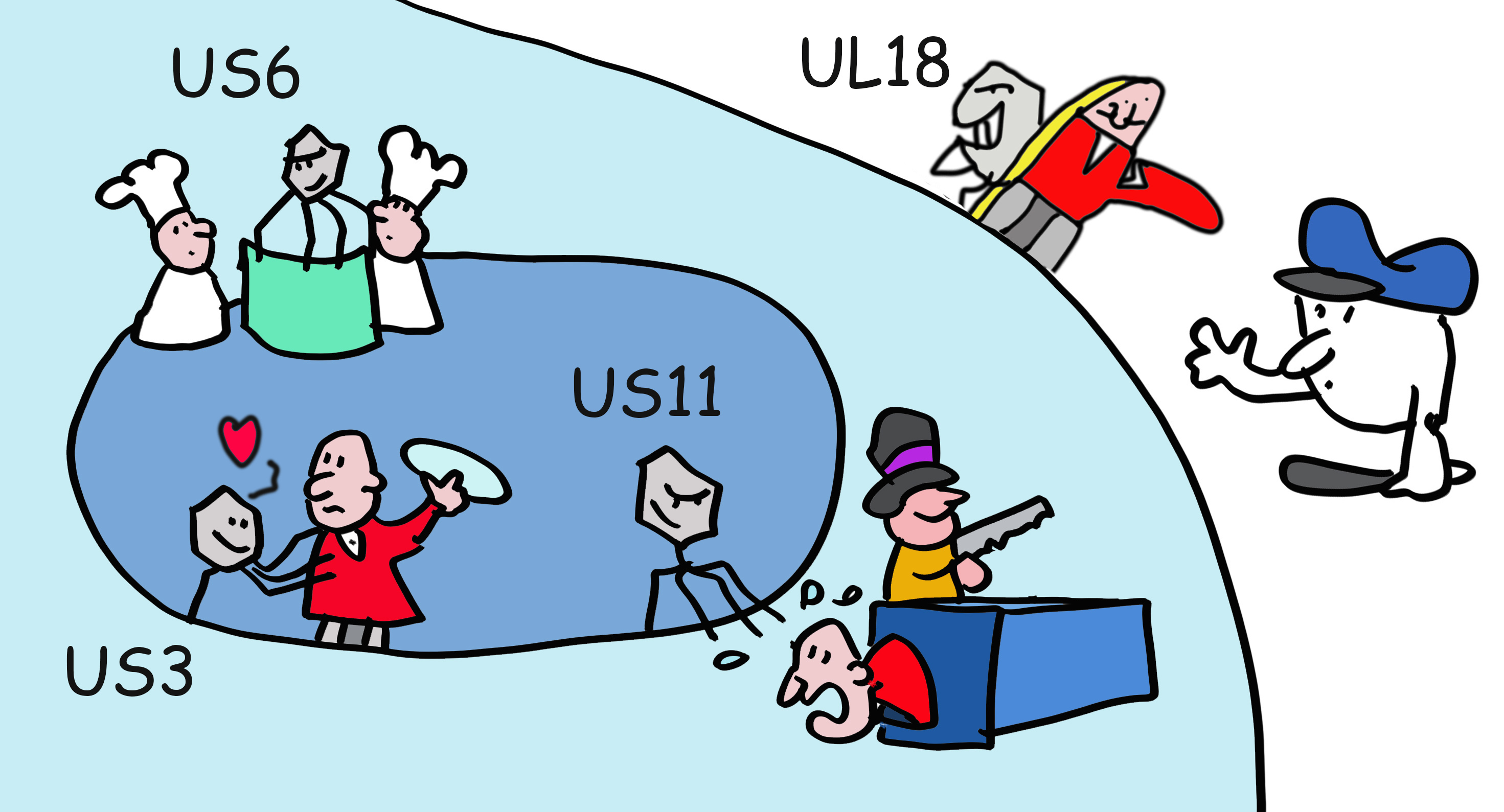 Šahs un mats, imūnsistēmai par labu? Ne tik ātri! Daži izveicīgi vīrusi, īpaši herpes vīrusi, iemācījušies traucēt antigēnu prezentācijas procesam. Cilvēku citomegalovīruss HCMV, kas inficē ap 60% cilvēku, veido īpašus proteīnus (US2, US3, US6, US11 un US18), kas ierobežo peptīdu veidošanu vai traucē HLA I klases molekulu funkcijām.
Tādā gadījumā, vai ir iespējams, ka dažas HLA alēles ir piemērotākas vīrusu kontrolei, kā citas? Tik tiešām, atsevišķas HLA-B alēles nodrošina labāku aizsardzību pret cilvēka imūndeficīta vīrusu (no angļu valodas «human immunodeficiency virus», HIV), citas ir spējīgākas aizsardzībā pret koronavīrusiem. Dažādās HLA alēles evolucionāri atlasījušās, jo spējušas veiksmīgāk cīnīties ar dažādiem patogēniem. Piemēram, HLA-A2 tips ir sastopams ap 40% Eiropas iedzīvotāju, kas ir biežākā sastopamība kādai no HLA alēlēm cilvēku populācijās. Tās, iespējams, ir sekas kādam patogēna uzliesmojumam senatnē, kura kontroli veiksmīgāk nodrošināja HLA-A2 tips, tikmēr šis patogēns mūsdienās vairs nav bīstams slimību izraisītājs.
Taču šis process var izraisīt arī kaitējumu. Piemēram, HLA alēle HLA-B*27:05 sastopama 8% eiropeīdās (no angļu valodas «Caucasian») populācijas, kamēr ap 90% ankilozējošā spondilīta pacientu ir tieši šī alēle, un, iespējams, tā veicina autoimūnu T šūnu reakciju mugurkaulā. Imūnsistēma darbojas uz naža asmens, balansējot starp efektīvu aizsardzību pret patogēniem un savu šūnu saudzēšanu.
T šūnu autoimunitāte var būt arī noderīga. Vēža šūnas ir mūsu organisma šūnas, taču tajās bieži uzkrājas dažādas ģenētiskas izmaiņas.  Tā rezultātā rodas tikai vēža šūnām raksturīgi peptīdi, kas atšķiras no normālu šūnu peptīdiem, un T šūnas spēj uztver tos kā svešus.  Vēža imūnterapija izmanto imūnsistēmas spēju atpazīt vīrusus un baktērijas kā svešus iebrucējus, un stimulē T šūnas cīnīties arī pret vēža šūnām.
Un kāda loma ir HLA-DR, -DQ un -DP MHC II klases molekulām? Šīs molekulas prezentē patogēnu peptīdus T līdzētājšūnām, kas, savukārt, ražo citokīnus, lai veicinātu B šūnu aktivāciju un antivielu ražošanu. T līdzētājšūnas atbalsta arī T galētājšūnu darbību. 

MHC II klases molekulu uzbūve līdzinās MHC I klases molekulām, taču tās prezentē garākus peptīdus, kas tiek iegūti lizosomās. Lizosomas ir nelielas šūnu organellas, kas degradē no šūnu ārvides uzņemtus proteīnus, sauktus arī par ekstracelulāriem antigēniem (no angļu valodas «extracellular antigens»).
Kā tās to paveic? MHC II klases molekulas tiek ražotas endoplazmatiskajā tīklā (tieši tā pat, kā visi citi proteīni, kuriem jānonāk uz šūnu virsmas vai lizosomās). Tur tās savienojas ar proteīnu sauktu par invarianto ķēdi (Ii), kas līdzinās peptīdam. MHC II/Ii komplekss tiek pārsūtīts uz lizosomām, kur invariantā ķēde tiek samainīta pret peptīdiem, kurus veidojuši lizosomālie enzīmi. Šo procesu regulē vēl cita tipa MHC molekulas (HLA-DM, kas līdzinās MHC II klases molekulām un dažās šūnās sadarbojas ar HLA-DO, kas ir vēl viena MHC II-līdzīga molekula. Evolūcija ir slinka, tiklīdz tā radījusi veiksmīgi strādājošu elementu, tā to kopē un pielāgo jaunām funkcijām). Gala iznākums visai šai sarežģītajai dejai ir tas, ka MHC II klases molekulas nogādā peptīdus uz šūnas virsmas, kas nepieciešami T līdzētājšūnu aktivācijai.
Process, kura rezultātā imūnsistēma atpazīst patogēnu, ir ne tikai sarežģīts, bet arī salīdzinoši lēns. Kad vīrusa infekcija pirmoreiz skar organismu, imūnsistēmai ir vajadzīgs laiks, lai aktivētu pret-vīrusa atbildi. Ja tev nepaveiksies, šī vīrusa infekcija var arī tevi tikmēr nogalināt vai radīt nopietnas veselības problēmas. Vakcinācija sagatavo imūnsistēmu kādai nākotnes infekcijai. Dažos gadījumos tā pilnībā novērš inficēšanos vai arī ļauj imūnsistēmai reaģēt daudz ātrāk un efektīvāk, būtiski samazinot smagas saslimstības iespējamību.
MHC molekulas ir neaizstājami vakcinācijas dalībnieki. Visu vakcīnu pamatā ir MHC II molekulu spēja aktivēt T līdzētājšūnas, kas nepieciešamas antivielu atbildes veidošanai, un piegādā proteīnus, pret kuriem antivielu atbildi ir nepieciešams vērst. Adenovīrusu un mRNS vakcīnas papildus izmanto arī MHC I klases molekulas, lai aktivētu T galētājšūnas. T šūnas, kuras izveidojušās vakcinācijas rezultātā, spēj izdzīvot mūsu ķermenī gadiem, reizēm pat desmitgadēm, un ir gatavas nekavējoties reaģēt un kontrolēt vīrusu, kad tas mēģina inficēt. Vakcīnas ir izglābušas krietni vairāk dzīvību, kā visas citas medicīniskās procedūras kopā ņemtas! Dalies ar šo ziņu, nevis infekciju, vakcinējies!
MHC molekulas kontrolē infekcijas, regulē imūno atbildi un palīdz ārstēt vēzi. Šīs īpašības sniedz krietni lielāku labumu, kā kaitējums, ko tās rada dēļ autoimunitātes un apgrūtinātās transplantācijas. Tieši tādēļ tu, kas dzīvo patogēnu pārpildītā pasaulē, esi izdzīvojis tik ilgi, lai izlasītu šo komiksu.
Pateicības.
Mēs pateicamies Džonam Jūdelam (Jon Yewdell) par ieteikumiem teksta sagatavošanā. Šis darbs tapis ar Eiropas Pētniecības Padomes zinātnisko grantu, kas piešķirti Žakam Nēfjem un Ērikam Reitam, atbalstu.
Papildus literatūra:
Dersh D, Hollý J, Yewdell JW. (2021) A few good peptides: MHC class I-based cancer immunosurveillance and immunoevasion. Nat Rev Immunol. 21:116-128.
 Rock KL, Reits E, Neefjes J. (2016) Present Yourself! By MHC Class I and MHC Class II Molecules. Trends Immunol. 37:724-737.
Unanue ER, Turk V, Neefjes J. (2016) Variations in MHC Class II Antigen Processing and Presentation in Health and Disease. Annu Rev Immunol. 34:265-97
 Blum JS, Wearsch PA, Cresswell P. Pathways of antigen processing. (2013) Annu Rev Immunol. 31:443-73.
 Neefjes J, Jongsma ML, Paul P, Bakke O. (2011) Towards a systems understanding of MHC class I and MHC class II antigen presentation. Nat Rev Immunol. 11:823-36
 Yewdell JW, Reits E, Neefjes J. (2003) Making sense of mass destruction: quantitating MHC class I antigen presentation. Nat Rev Immunol. 3:952-61.